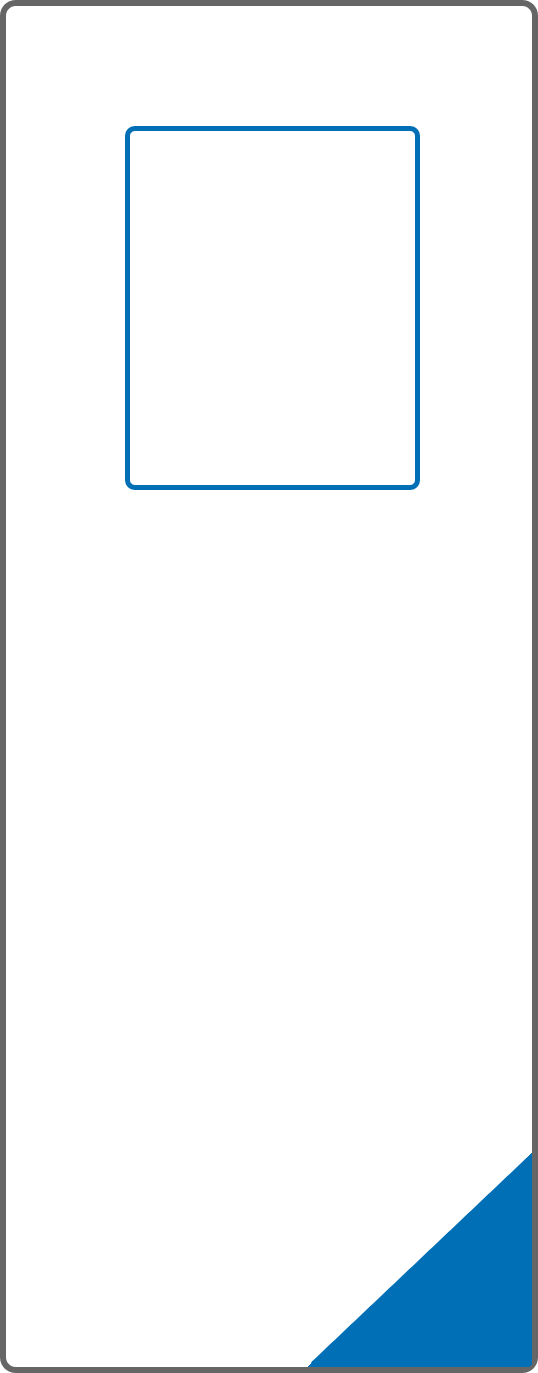 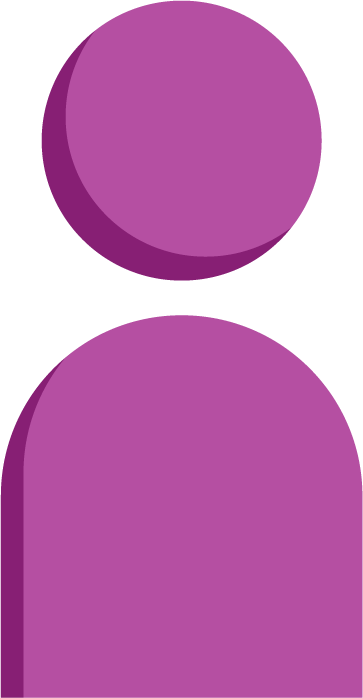 Introduce the sounds
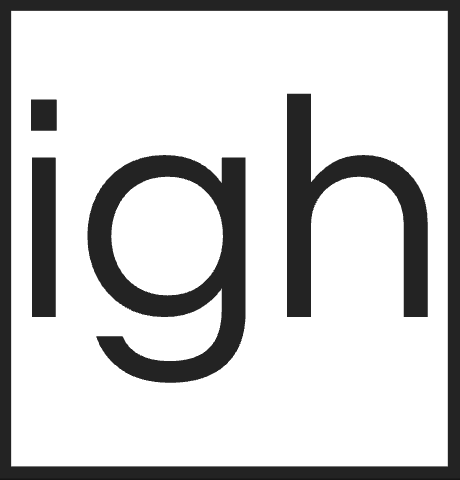 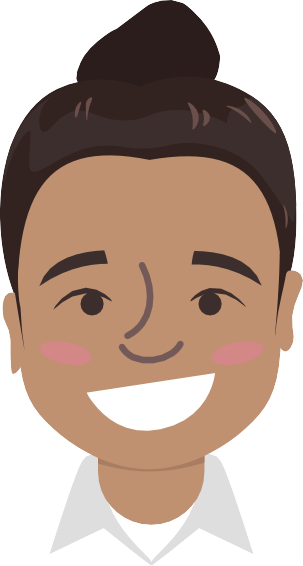 light 
/l/ /ī/ /t/
 = light
It’s time to learn new sounds! 

We use the sound rule to help us read!
[Speaker Notes: See lesson plan for specific instructional guidance.

Introduce the Sound!
Say: Learning new sounds is so cool! Repeat our chant after me! 
"It's time to learn new sounds! 
We use the sound rule to help us read!"
Do: Say one sentence at a time of the Introduce the Sound chant and ask the students to repeat after you.
Say: Let's learn a super cool new rule today!

Say: Remember, in this unit, we're learning all about the long vowel sounds and what spelling patterns we use to make the long vowel sound. We learned that you can make a long i vowel sound from an open syllable or from a bossy e. You can also make a long i sound using the spelling pattern, i-g-h.
Do: Show the Sound Letter card igh.
Say: The special spelling of the long /i/ sound is i-g-h. When we see the letters i-g-h, we know that they make the long /i/ sound. When we read words with the i-g-h spelling, we know the g and h don't make any sounds; all we say is the /i/ sound. For example, when we see the word light we say /l/ /i/ /t/ = light.]
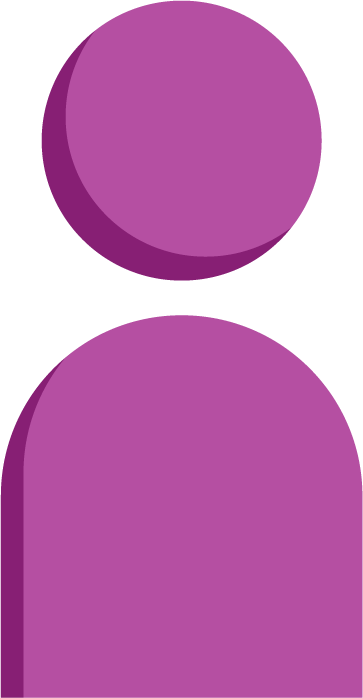 Introduce the sounds
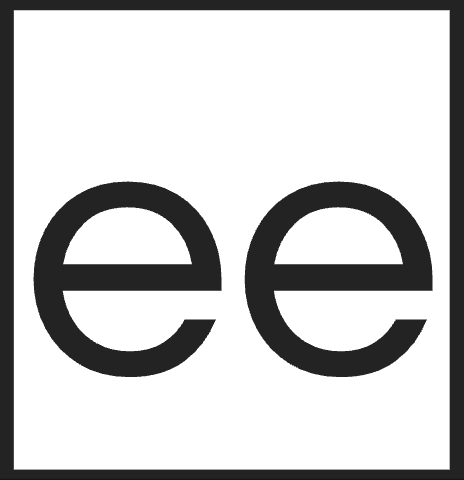 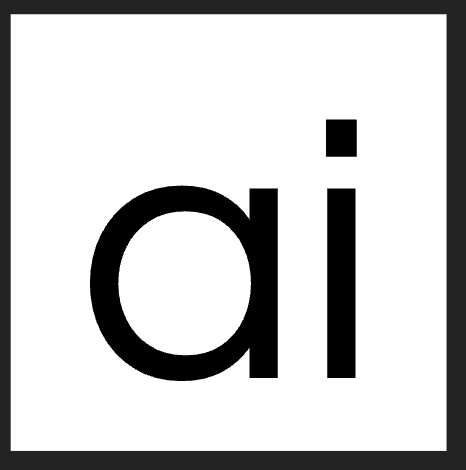 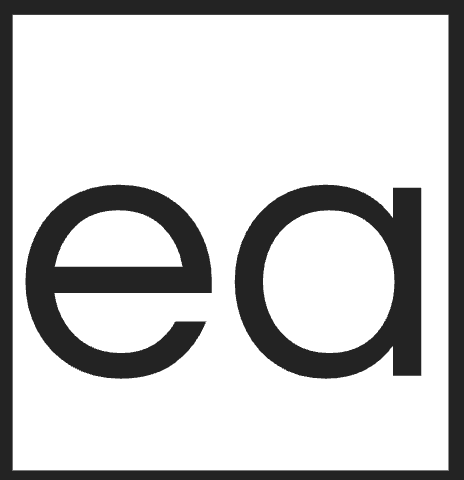 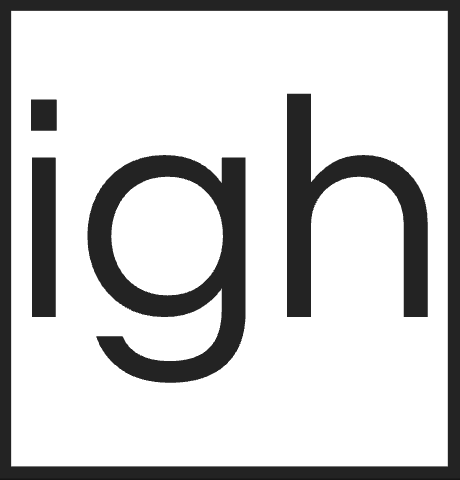 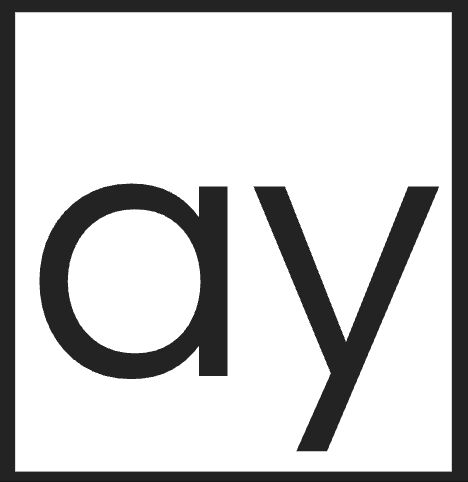 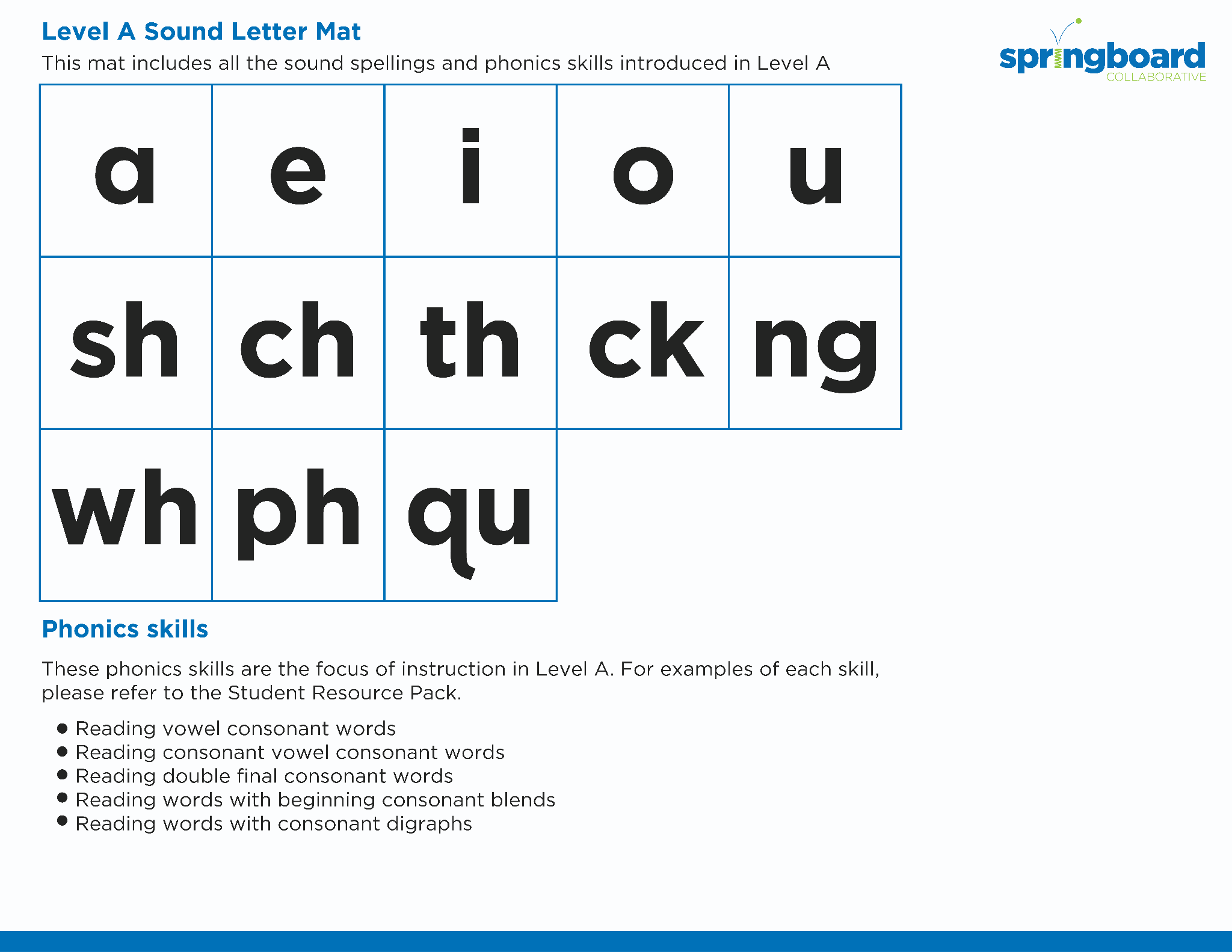 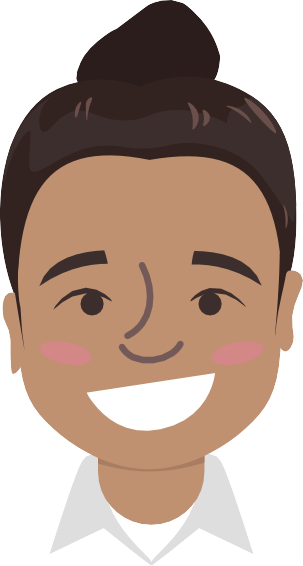 [Speaker Notes: See lesson plan for specific instructional guidance.

Introduce the Sound!
Say: Let's review all our sound letter cards including our new card, i-g-h.
Do: Flip through and review all the sound spelling cards students have learned so far including the new card from today. (Sound Letter Cards: a, e, i, o, u, wh, sh, ch, ng, ck, ph, qu, ai, ay, ee, ea)
Say: Let's practice reading our new word pattern!]
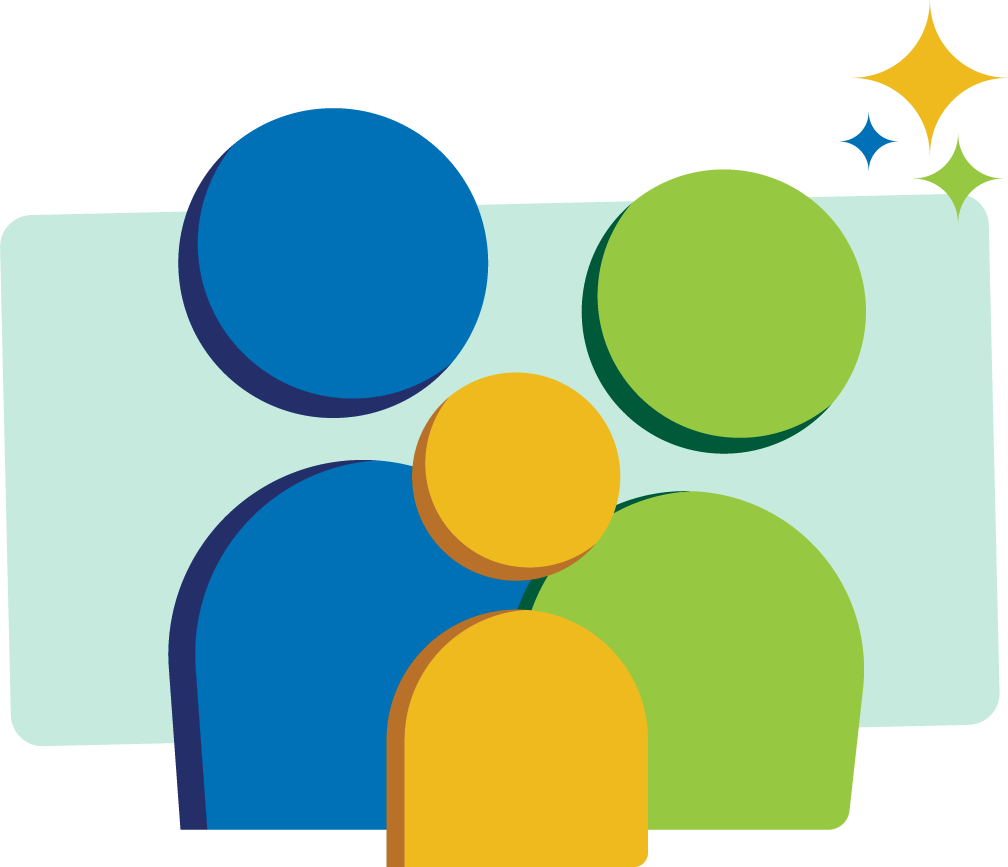 Blend 
the sounds
high
Family Activity
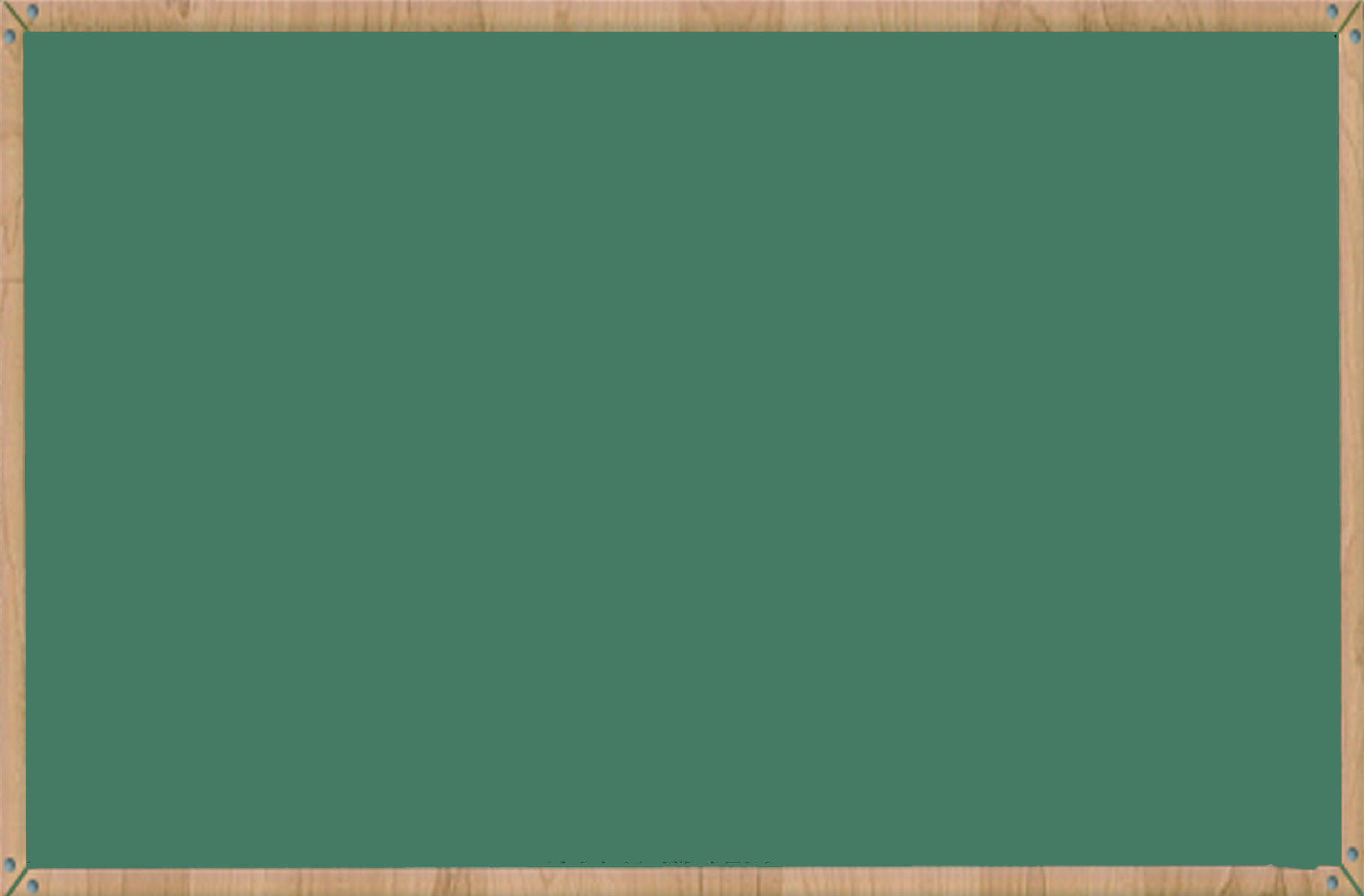 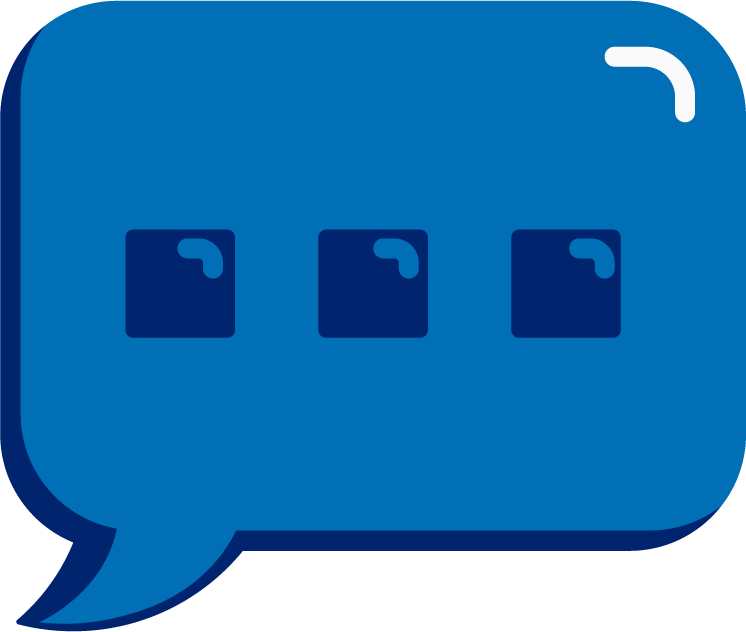 sight
It’s time to blend the sounds!

It’s time to blend the sounds to help us read the words smoothly!
[Speaker Notes: See lesson plan for specific instructional guidance.

Blend the Sounds!
Say: Blending sounds helps us read the words smoothly! Repeat our chant after me! 
"It's time to blend the sounds! 
It's time to blend the sounds to help us read the words smoothly!" 
Do: Say one sentence at a time of the Blend the Sounds chant and ask the students to repeat after you.
Say: Let's practice blending the sounds in some words today!

Say: When we blend the sounds in words, it helps us read the words smoothly. Let's try it. Remember that the special spelling of the long /i/ sound is i-g-h. When we see the letters i-g-h we know that they make the long /i/ sound. When we read words with the i-g-h spelling, we know the g and h don't make any sounds; all we say is the /i/ sound. For example, when we see the word light we say /l/ /i/ /t/ = light.
Do: Point to the word high.
Say: I notice that this word follows the i-g-h spelling of the long /i/ vowel sound. That means, when we read words with the i-g-h spelling, we know the g and h don't make any sounds; all we say is the /i/ sound. Underline the i-g-h because the letters are stuck together. So, to decode this word, I'll say /h/ /i/. The g and h are silent. Let's segment and blend the word together now using our Double Decker Elkonin Boxes.
Do: Segment and blend the word high using the Double Decker Elkonin Boxes.
Say: Yes. The word says /h/ /i/ = "high". Jonathan threw his turquoise ball high in the sky to his brother Rhein. Why is this word read as /h/ /i/ = "high"?
Do: Listen as students explain how the i-g-h spelling is for the long /i/ sound.
Say: Smart explanations! Let's look at another word.
Do: Point to the word sight.
Say: This word begins with a consonant, /s/. s says /s/. Next comes a vowel, i. But, I notice the spelling pattern is i-g-h. Underline these letters. What happens when we have this spelling pattern?
Do: Listen as students explain the rule.
Say: Yes! The i-g-h spelling is for the long /i/ sound.
Do: Listen as students blend the word. Take notes on the students that can accurately blend the open syllable using the long vowel sound and students that may need reteaching and/or additional support.
Say: We have /s/ /i/ /t/. The word is /s/ /i/ /t/ = "sight". The i-g-h spelling is for the long /i/ sound. When we connect to the meaning of words and we learn the rules, we will know if the spelling for the /i/ vowel is bossy e or i-g-h. Great thinking while blending the sounds today!]
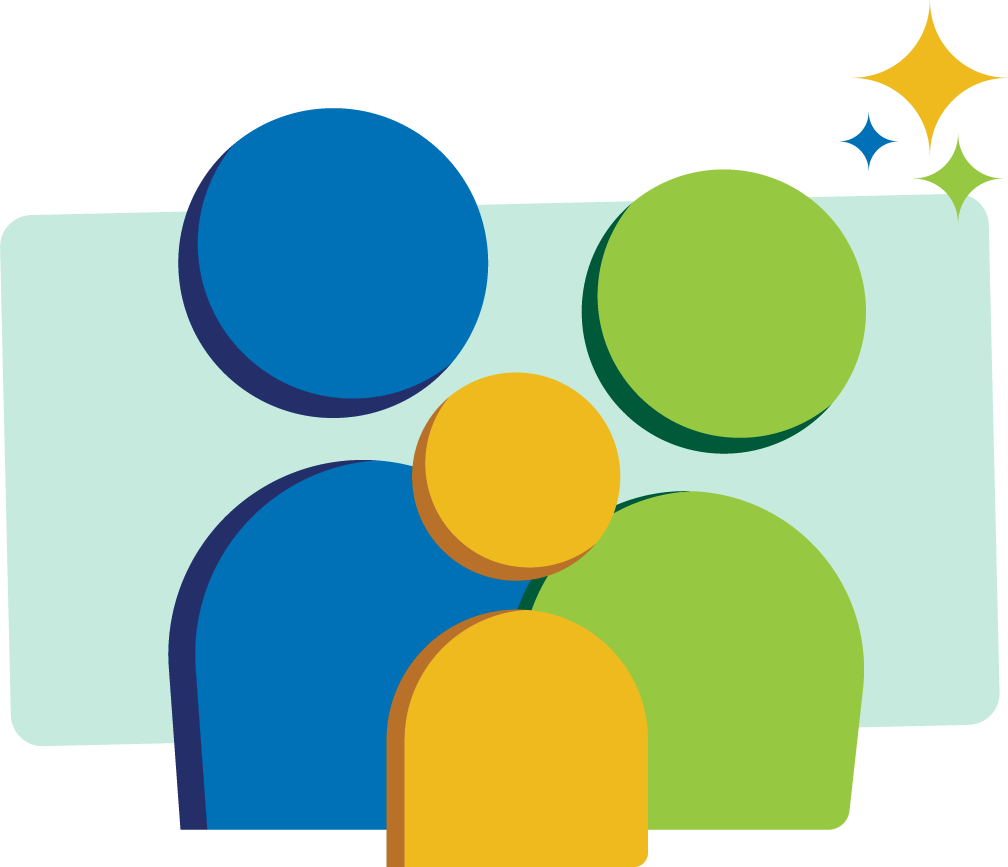 Read 
the words
right
The knight might give me a fright!
bright
Family Activity
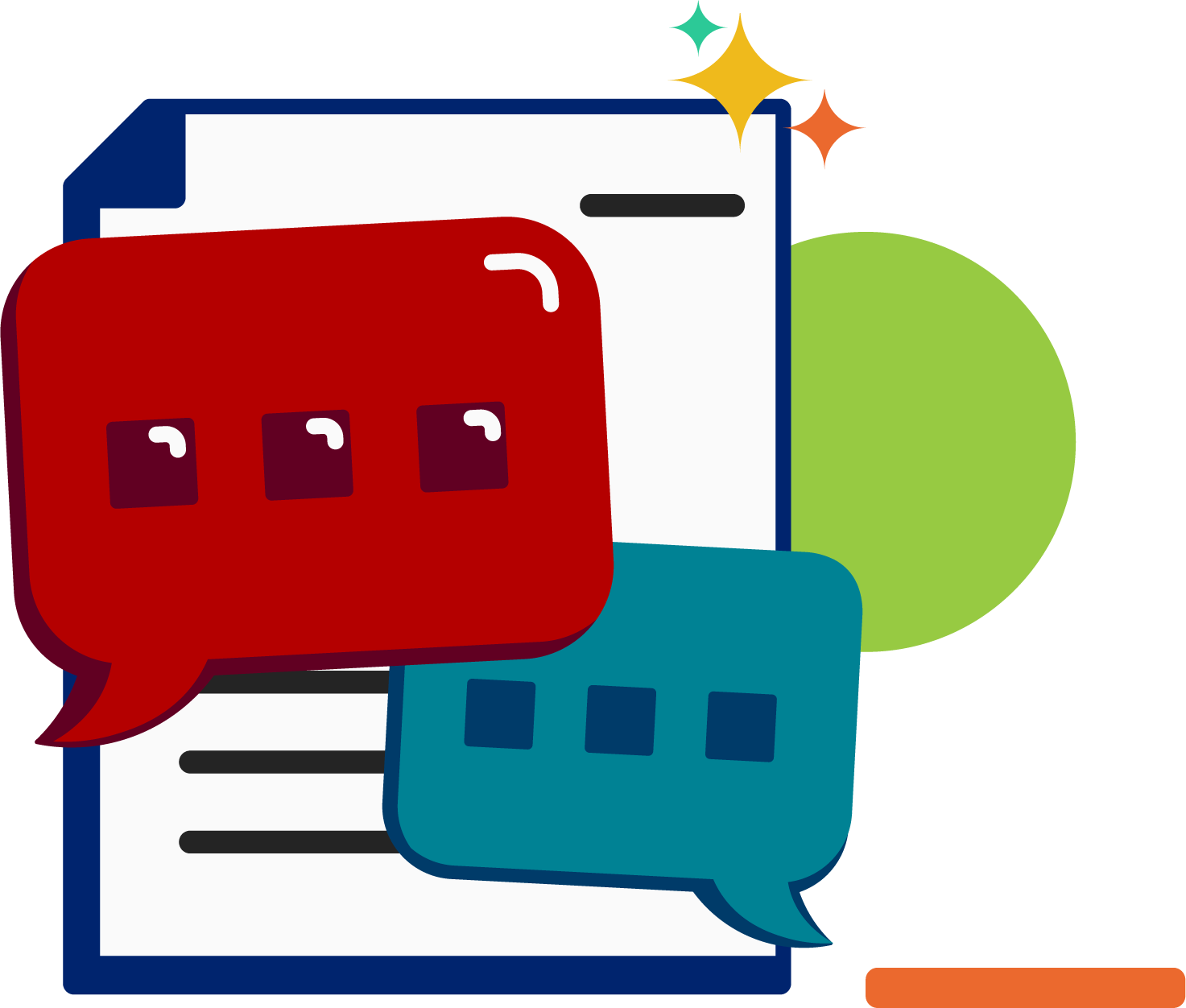 It’s time to read the words! 

It’s time to read the words, so we can read smoothly, like we are speaking!
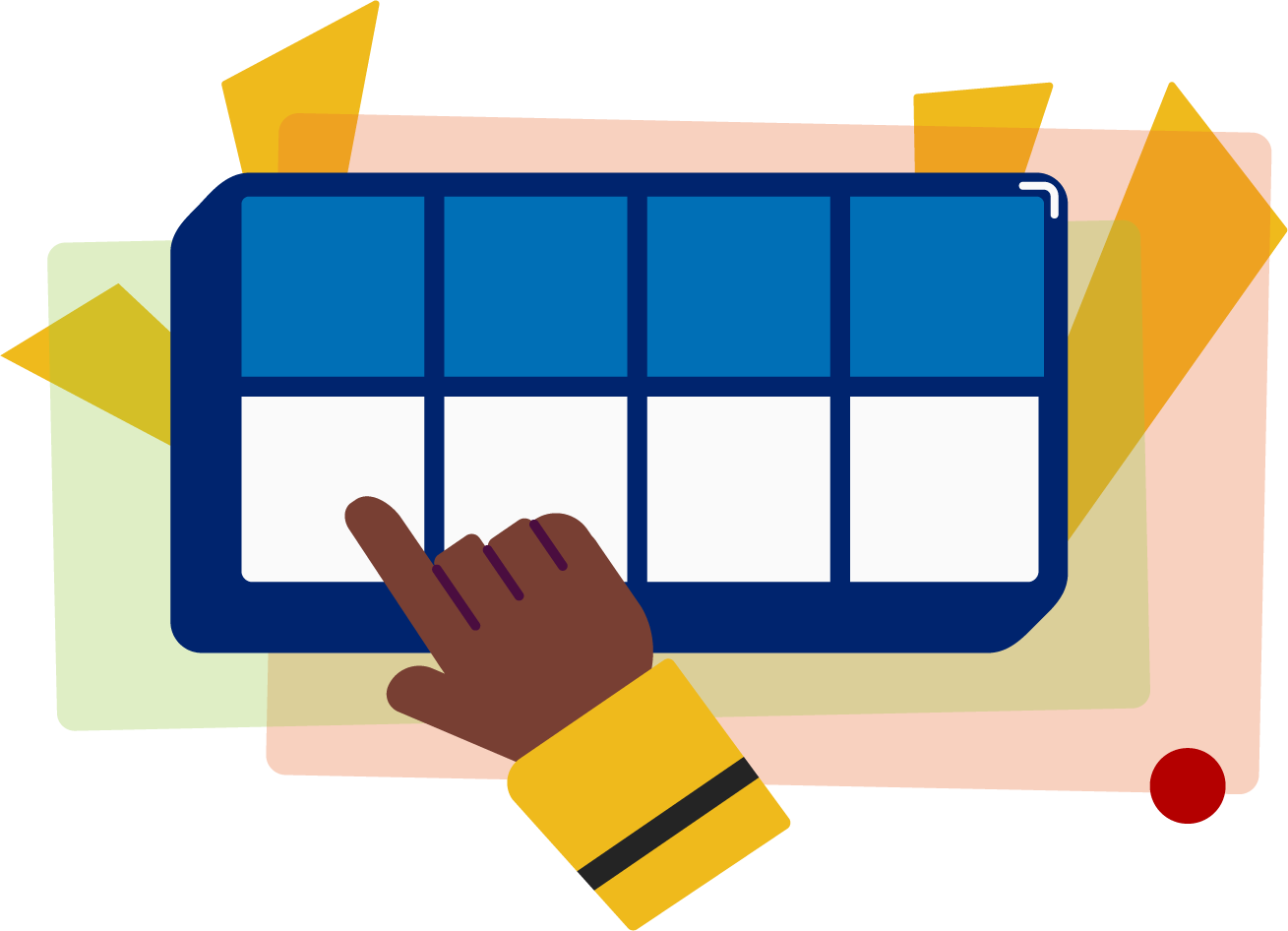 [Speaker Notes: See lesson plan for specific instructional guidance.

Read the Words!
Say: When we practice reading the words, it can help us read the words faster and faster. This helps us learn to read smoothly like when we are speaking! Repeat our chant after me! 
"It's time to read the words! 
It's time to read the words so we can read smoothly like we are speaking!" 
Do: Say one sentence at a time of the Read the Words chant and ask the students to repeat after you.
Say: Let's practice reading words today!

Say: We are going to read the words. When we practice reading the words, it helps us read faster and faster. This helps us focus on what we can learn from the words. Let's look at the first word.
Do: Point to the word right.
Say: When we read this word, we look to see what spelling pattern it uses so we know what vowel sound to make. I see i-g-h and I know that the i-g-h spelling is for the long /i/ sound. Underline the letters i-g-h to remember they stick together. We'll use the long vowel sound. Your turn using the Double Decker Elkonin Boxes.
Do: Listen as students read the word. Take notes on the students that can accurately articulate the sounds and read the word, and students that may need reteaching and/or additional support.
Say: /r/ /i/ /t/ = "right". Yes, the word is "right". Let's look at the next word. How would you read this word?
Do: Point to the word bright.
Say: Look at this spelling pattern! I see i-g-h and I know that the i-g-h spelling is for the long /i/ sound. Underline it to remind you that the letters i-g-h stick together! How will you read this word?
Do: Listen as students read the word. Take notes on the students that can accurately articulate the sound and read the word, and students that may need reteaching and/or additional support.
Say: Yes, the word is /b/ /r/ /i/ /t/ = "bright".
Do: Display the sentence: The knight might give me a fright!
Say: Take a couple minutes to read this sentence with your partner. All of the words follow rules you've learned or are High Frequency Words you've learned. Raise your hands when you have the whole sentence read and I'll come listen. You can do it!
Do: Monitor and assist. You may support by asking students to recognize the spelling pattern, prompting students to use the long or short vowel sound, asking students to underline letters that stick together, etc.
Say: I'll read it aloud as you read it with me.
Do: Read sentence.
Say: Remember, when you see i-g-h and you know that the i-g-h spelling is for the long /i/ sound. Those brains are growing!]
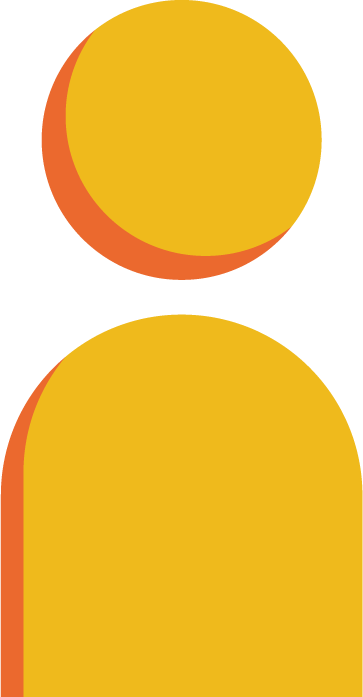 Decode 
the words
high			    sight 		
light			    right		
bright	    night		
thigh		    flight    might
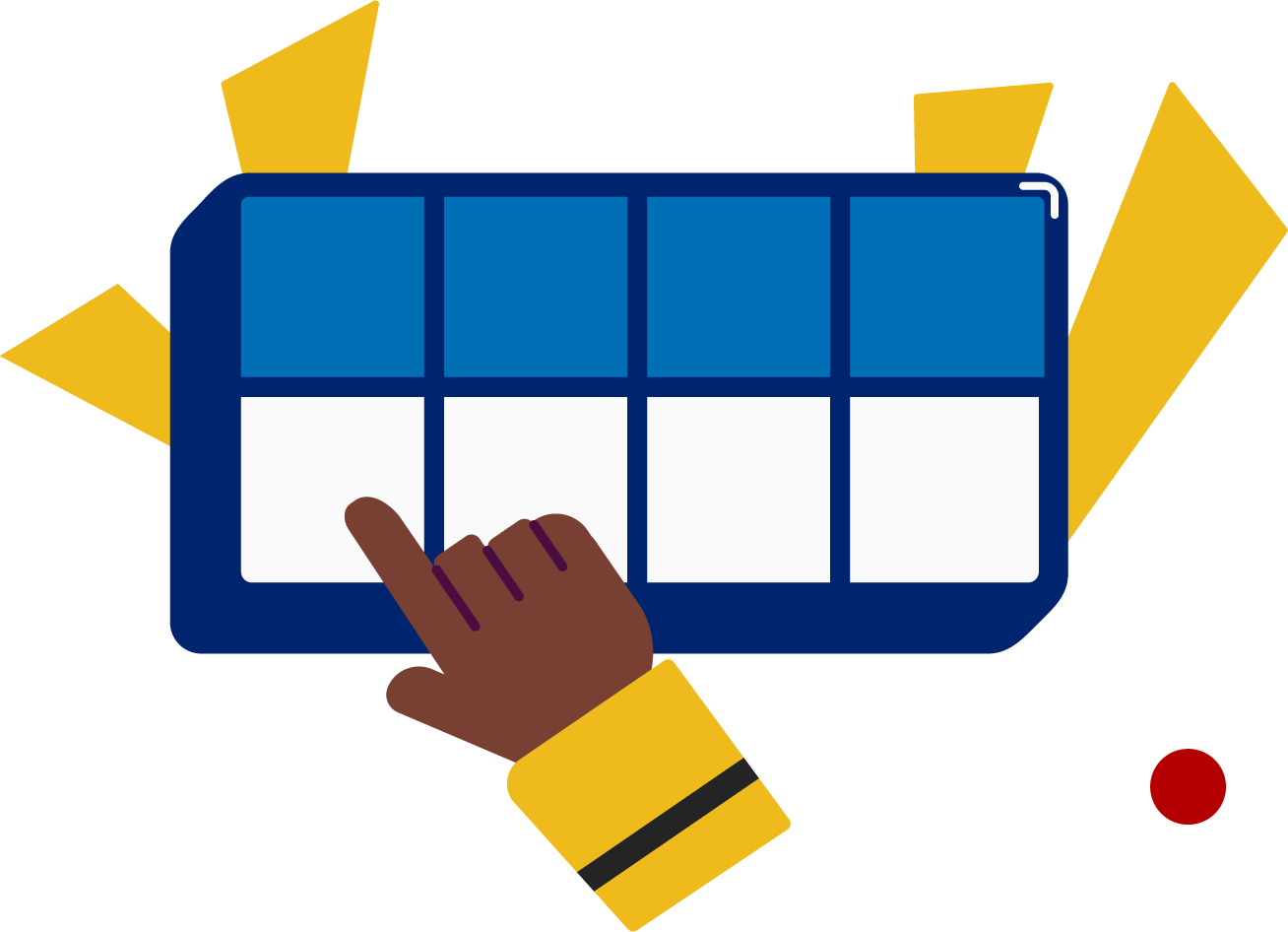 It’s time to decode the sounds in the words!

It’s time to decode the sounds in the words so 
we can read the words!
[Speaker Notes: See lesson plan for specific instructional guidance.

Decode the Words!
Say: Decoding is when you break up the sounds in a word and read each sound one at a time. Then you blend the sounds together to read the word! Repeat our chant after me! 
"It's time to decode the sounds in the words! 
It's time to decode the sounds in the words so we can read the words!" 
Do: Say one sentence at a time of the Decode the Words chant and ask the students to repeat after you.
Say: Let's practice decoding the sounds in words today!

Say: We are going to decode the words. Remember, decoding is when you break up the sounds in a word and read each sound one at a time. Then you blend the sounds together to read the word! When we decode the sounds in words, it helps us read the words correctly.
Say: Look at our words for today.
Do: Point to the words.
Say: First, look at the spelling pattern to decide what vowel sound to use. Underline anything that sticks together! Next, say each sound. Finally, blend the sounds together to read the words.
Do: Partner students.
Say: You and your partner work together to decode these words (high, sight, light, right, bright, night, thigh, flight, might). I'll be by to listen. Use your Double Decker Elkonin Boxes.
Do: Listen as students decode the word. Take notes on the students that can accurately articulate the sounds and read the word, and students that may need reteaching and/or additional support.
Say: Excellent work applying our new rule to decoding words today!]
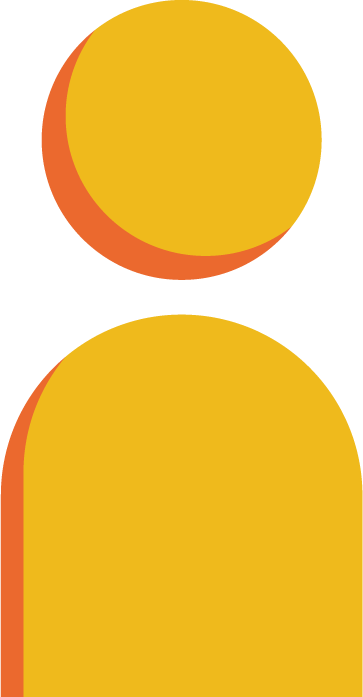 Spell 
the words
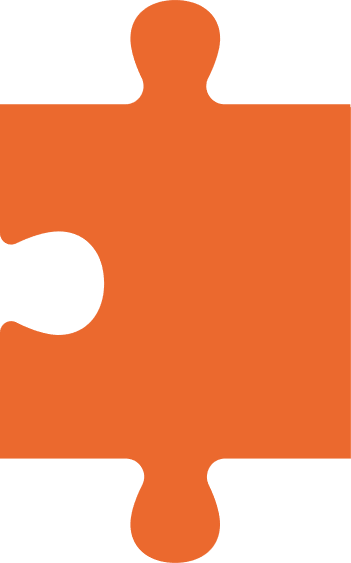 t
t
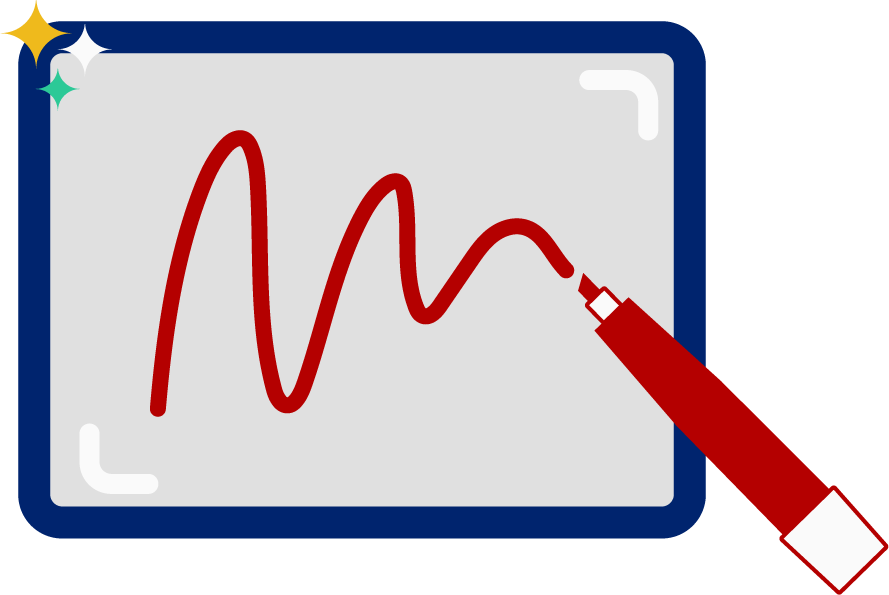 igh
It’s time to spell the words! 

It’s time to spell the words to show we understand the rule!
[Speaker Notes: See lesson plan for specific instructional guidance.

Spell the Words!
Say: When we can spell words, it shows that we met the target. When we hear the sounds, we can match the sounds to the correct letters and spell the word! Repeat our chant after me!
"It's time to spell the words! 
It's time to spell the words to show we understand the rule!" 
Do: Say one sentence at a time of the Spell the Words chant and ask the students to repeat after you.
Say: Let's practice spelling words today!

Say: We are going to spell the words. Remember, when we can spell words with the correct rule, it shows that we met the target. When we hear the sounds, we can match the sounds to the correct letters and spell the word! Listen to our words for today. The word is tight. How would we spell the word tight? Let's listen to the sounds and match the sound to the correct letter. The word is "tight". I hear /t/ /i/ /t/. I know that sound for /t/ = t and the sound for /i/ = i-g-h. I hear a /t/ sound for t at the end. We learned that i-g-h is the spelling for the long /i/ sound. Grab your whiteboards and write the word.
Do: Watch as students spell the word using the letter and sound connections. Take notes on the students that can accurately articulate the sound and spell the word, and students that may need reteaching and/or additional support.
Say: Yes, when we spell the word tight we write the letters t-i-g-h-t. We spell /t/ /i/ /t/ = t-i-g-h-t.]
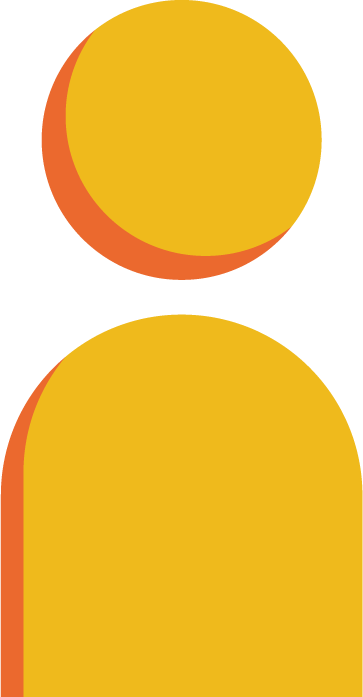 Spell 
the words
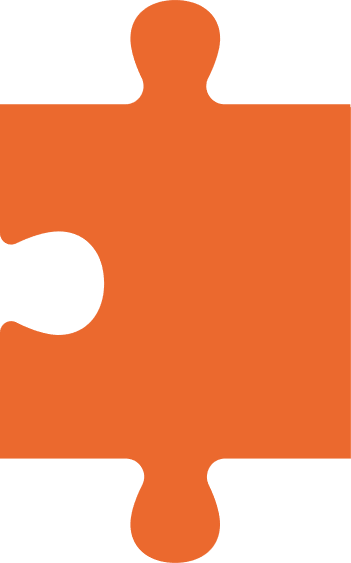 t
n
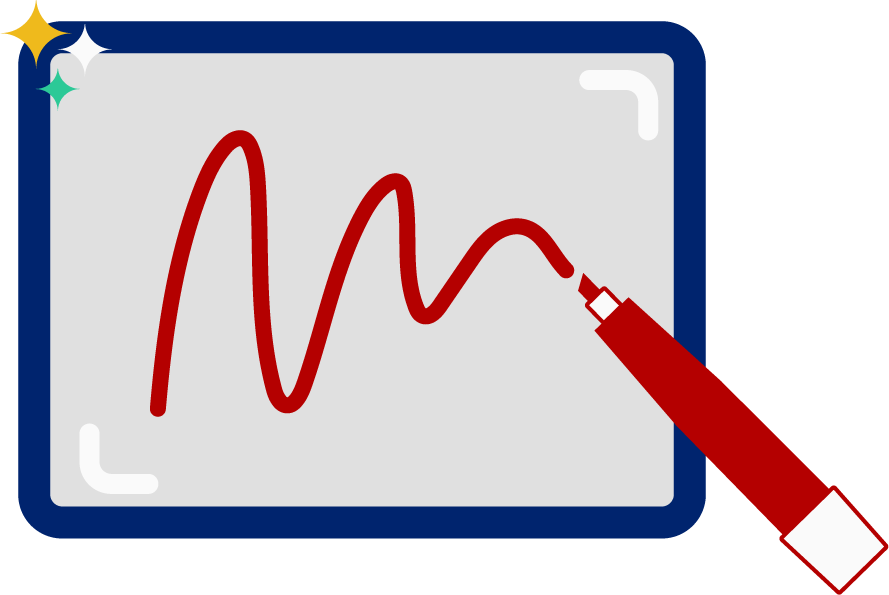 igh
[Speaker Notes: See lesson plan for specific instructional guidance.
 
Spell the Words!
Say: Now I want to make a new word by changing the beginning consonant sound. What would the word be if we changed the /t/ sound in tight, to the /n/ sound? /n/ /i/ /t/? Grab your whiteboards!
Do: Watch as students spell the word using the letter and sound connections. Take notes on the students that can accurately articulate the sound and spell the word, and students that may need reteaching and/or additional support.
Say: Yes, when we change the beginning sound from /t/ in tight to /n/ we write the letters for the word "night". n-i-g-h-t. We know that i-g-h is the spelling for the long /i/ sound. Great thinking! Awesome job spelling words today!]
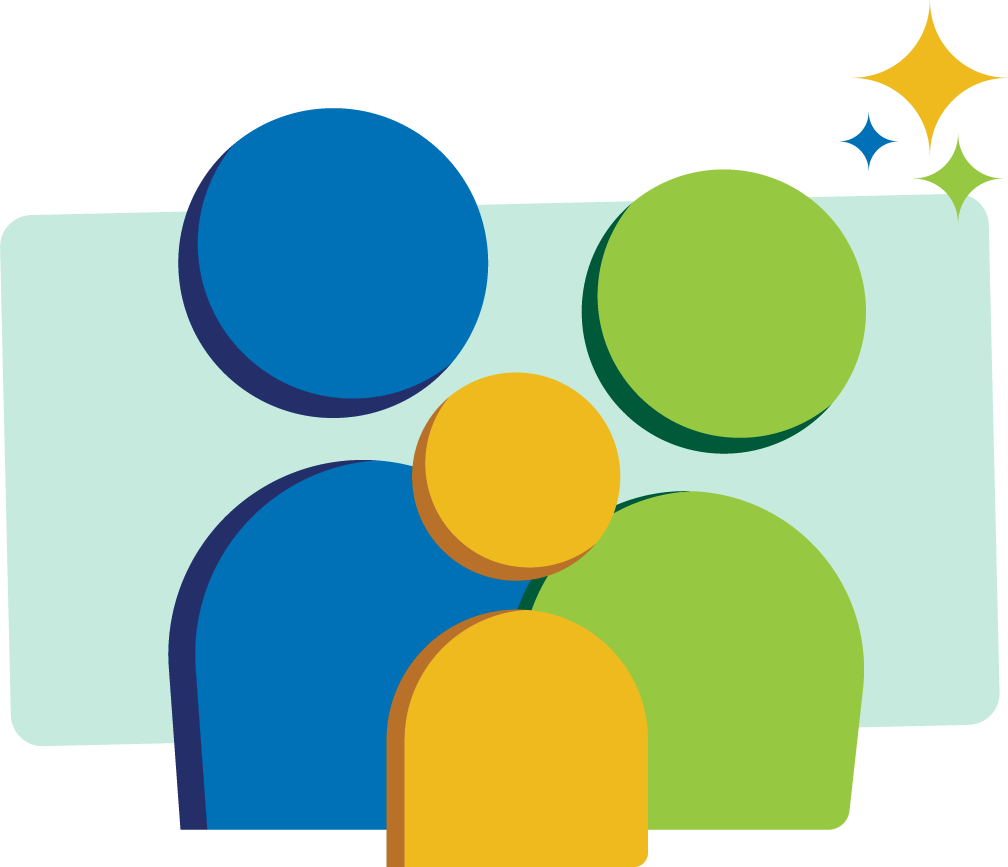 High Frequency Words
little
great
Family Activity
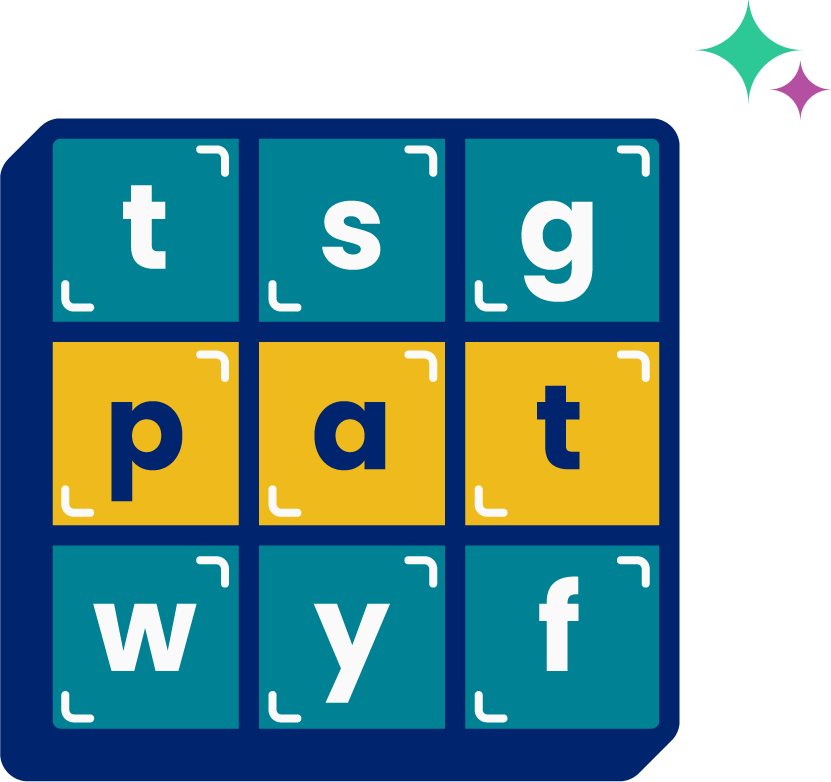 We see high frequency words all the time! 

Let’s figure out how to read them!
[Speaker Notes: See lesson plan for specific instructional guidance.

High Frequency Words!
Say: Some words we can sound out now, some words we'll learn how to sound out later, and some words are rule breakers and we can't sound out. Words that show up a lot in books are called High Frequency Words. Let's learn some! Repeat our chant after me!
"We see high frequency words all the time! 
Let's figure out how to read them!"
Do: Say one sentence at a time of the High Frequency Words chant and ask the students to repeat after you.
Say: Let's read our high frequency words!

Say: Today, we're learning 2 new word that use rules you just haven't learned yet.
Do: Display the word great.
Say: Remember that e-a can say long e, /e/? It can also make the long a sound. In this word, e-a says /a/. /g/ /r/ /a/ /t/ = "great". Read it with me.
Do: Listen as students read the word with the long a sound.
Say: Great! We have one more word today.
Do: Point to the word little.
Say: This word is two syllables, or beats. The first syllable is read just like a CVC word. /l/ /i/ /t/. The second syllable uses a consonant l-e pattern. This is pronounced as /t/ /l/. Let's blend the whole word together. /l/ /i/ /t/ /t/ /l/ = "little". Let's clap this word out in syllables. "lit" "tle". I want a little ice cream for dessert. Let's read it again.
Do: Point to the word, blend, and read.
Say: Excellent! Let's read our previous high frequency words!
Do: Point to or hold up all the high frequency words to this point as the students read them.
Say: Excellent work learning 2 new high frequency words today.

little, great]